Veilig Incident Melden(wat roept het op?)
Competenties:
Communicatie
Samenwerking
Organisatie
Professionaliteit

			KBA: praktijkmanagement
4: Levert een bijdrage aan de patiëntveiligheid door het melden, analyseren en afhandelen van patiëntveiligheidsproblemen.
Zie ook leerlijn praktijkmanagement!
Doelstellingen scholing:
Kennis en begrip van VIM en cultuur rondom
    VIM in de praktijk
Hoofdlijnen procedure VIM
Kennismaking met analyse (bijna) incidenten
Aandacht voor praktijkmanagement (triage, samenwerking DA-HA)
Niet altijd alles gaat goed
Het overkomt ons allemaal!!
Stappenplan:
Voorbereiding AIOS: Inventariseren in opleidingspraktijk hoe VIM procedure is geregeld

Presentatie docent over VIM

Presentatie VIM van de week op de TKD
        	Meldingsformulier VIM NHG
		VIM procedure NHG
		Categorieen van melding

 PM: idem onderwerp behandelen op paralleldag met opleiders
Risicogebieden HA zorg
IQ Health Care (2009):
Organisatie van zorg (29%)
Diagnostiek (23%)
Behandeling (21%)
Communicatie (19%)
NIVEL (2008):
Triage door dokter, POH en DA
Diagnostiek
Medicamenteuze behandeling
Communicatie
Administratieve fouten
Bereikbaarheid en toegankelijkheid
Voorwaarden VIM
Gevoel van noodzaak
Voldoende kennis
Veilig meldklimaat  :
      - vertrouwelijkheid binnen de praktijk
      - anonimiteit buiten de praktijk
Elk incident is bruikbaar!
Niet elke fout leidt tot schade
VIM cirkel
Voorbeeldformulieren NHG
https://www.nhg.org/downloads/vim-meldformulier-nhg

https://www.nhg.org/downloads/vim-analyseformulier-nhg
Categorieën
Proces

Medisch inhoudelijk

Communicatie, overleg, samenwerking

Materiaal, apparatuur, logistiek
Categorie van de melding
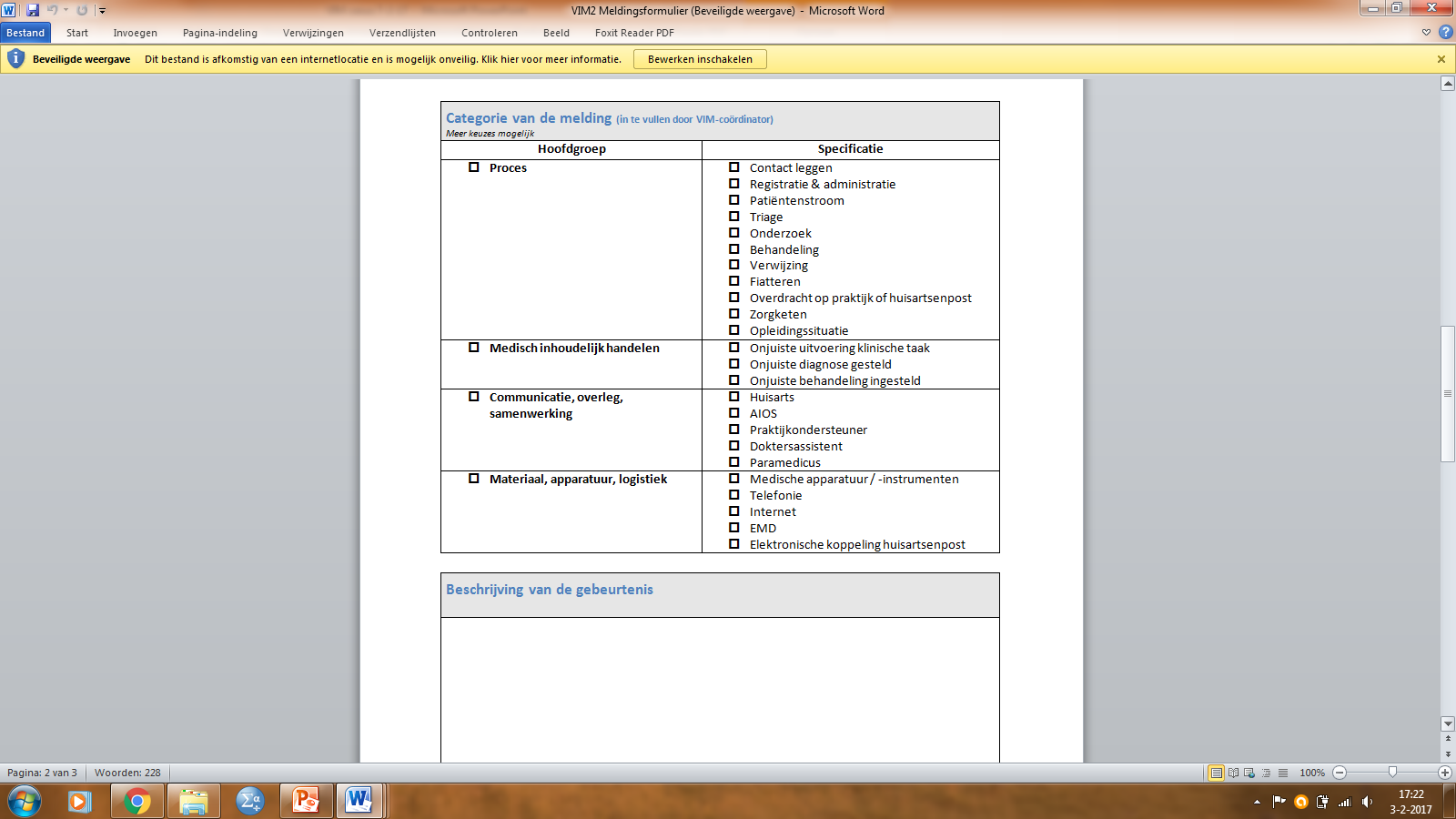 Factoren die bij kunnen dragen aan een (bijna) incident
Invloeden van buitenaf
Informatie en communicatie
Taken en protocollen en procedures
Werkomstandigheden
Patiëntfactoren  
Teamgebonden en sociale factoren
Opleiding en training
Apparatuur en materiaal
Organisatie
Individu
Prismamethode VIM
Oorzakenboom
Visgraatmodel of Prismamethode
Hoe is de VIM in jouw opleidingspraktijk geregeld?Uitwisselen in 3 tallen
Procedure HA praktijk de Poort
VIM week: 2x per jaar extra aandacht voor VIM
Meldingen via formulier in postbak
Uitwerking meldingen door vast team
Praktijkmanager is VIM coordinator 
Categoriseren (organisatorisch, communicatie,
patiëntgericht)
Keuze VIM van de week (taart oid)
Bespreken in team via Prisma methode
Verbeteracties verwerken in protocollen
Evaluatie verbeteractie’s in volgend teamoverleg
VIM formulier de Poort
Beschrijving incident
Hoe heb je gehandeld na het incident?
(denkbare) Gevolgen van het incident?
Suggesties om eenzelfde incident  te voorkomen – verbeteracties
Suggesties voor optimale werkwijze m.b.t. VIM in onze praktijk
Conclusie VIM in de praktijk
Belang van creëren veilige omgeving om te Vim-men
Beschouw een (bijna) incident niet als een fout van een individu, maar van het hele systeem
Elk (bijna) incident is een kans om de praktijkvoering te verbeteren
Geef VIM serieuze aandacht in de praktijk
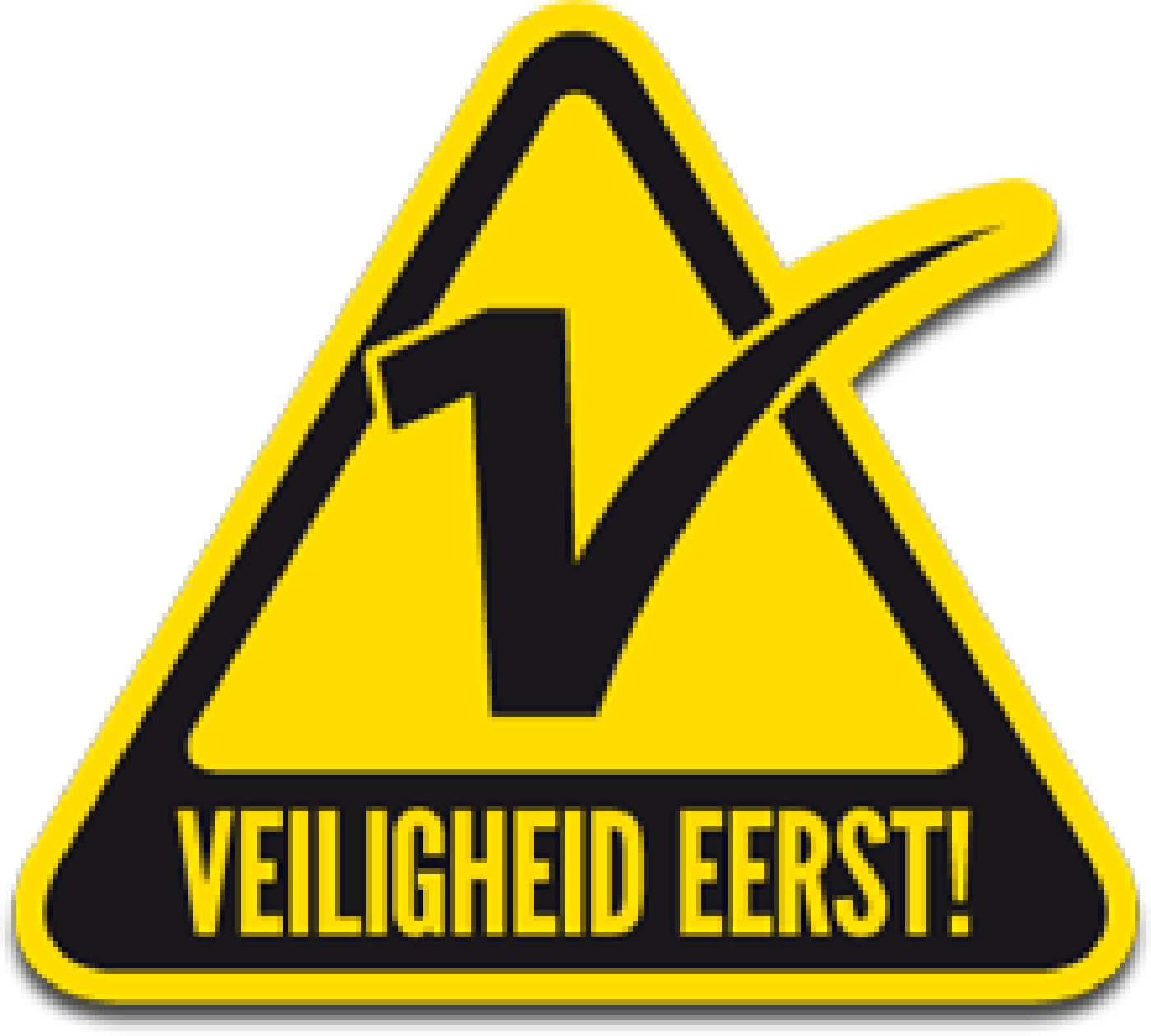 Voorbeeld eigen VIM